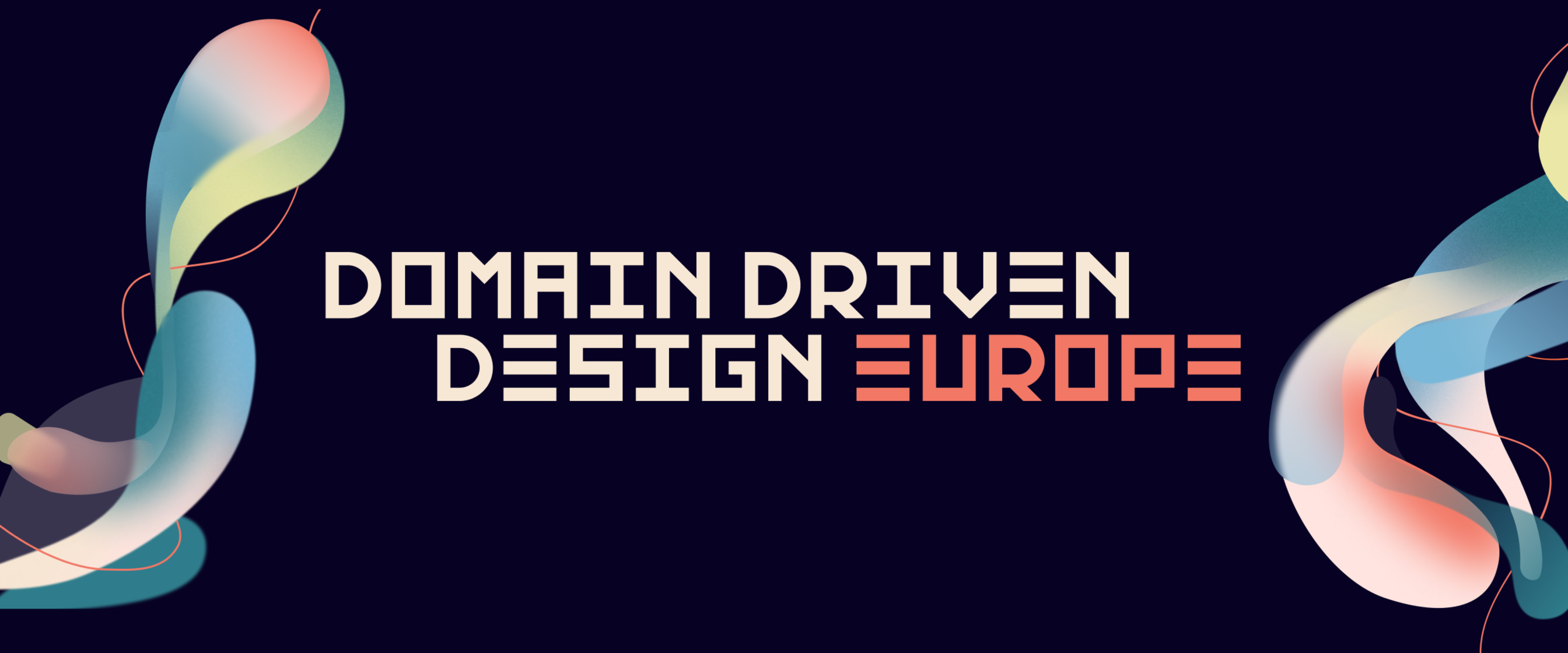 Advanced Refactor Using DDD
https://github.com/BrewUp/DDD-Europe-2025
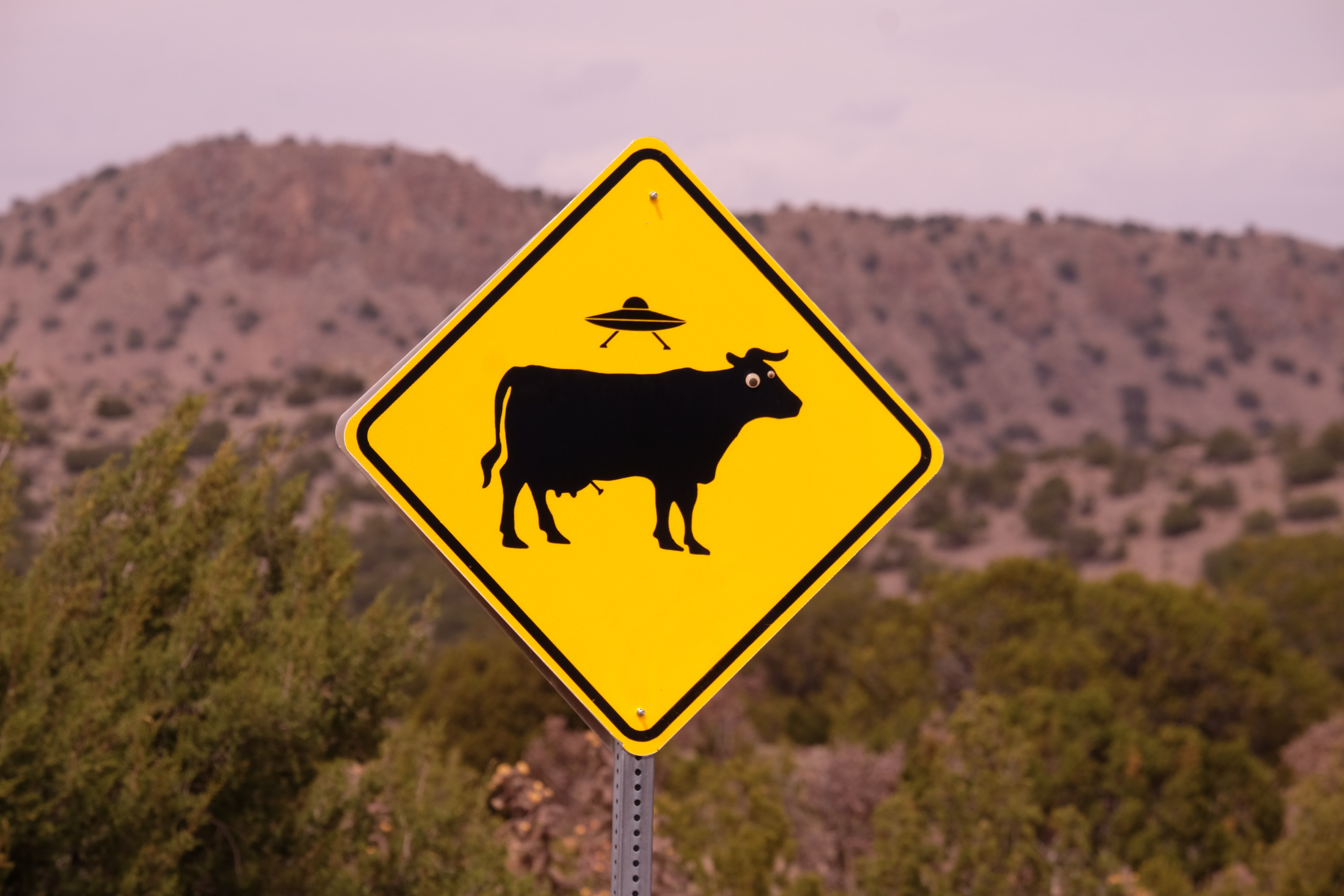 Not THE solution, but A solution
Disclaimer
Our Context
We're sharing what worked for us, not a universal approach
Solutions adapt to team size, tech stack, and business domain
Your Mileage
Take principles, adapt implementation to your needs
[Speaker Notes: Quando si fanno le scelte bisogna sempre considerare i pro ed i contro delle scelte]
What define a legacy system?
Are you sure it is not just old?
Redefining "Legacy"
Not Just Age
It's About Health
Key Indicators
A 20-year system can be healthy
Measures adaptability, not birthdate
Fear of changes
A 2-year system can be legacy
Reflects organizational knowledge
Unknown dependencies
Tribal knowledge
Why do we touch it anyway?
Because duct tape and prayers stopped working
Why do we touch it anyway?
It’s business-criticalBecause if it goes down, so does half the company...
It’s blocking changeBecause trying to build around it feels like coding in a minefield
It’s too risky to ignoreIt’s not a ticking time bomb — it’s already ticking and smoking
It’s costly to maintainBecause Karen from finance won’t stop emailing us
It holds valuable data or logicBecause it knows things... ancient, forbidden things no one documented
Modernization effortWe called it “phase one” in 2019. We still do…
New featuresBecause the shiny new microservice can’t do anything without this dinosaur.
Legacy is not when it is old,but when no one dares to change it anymore.
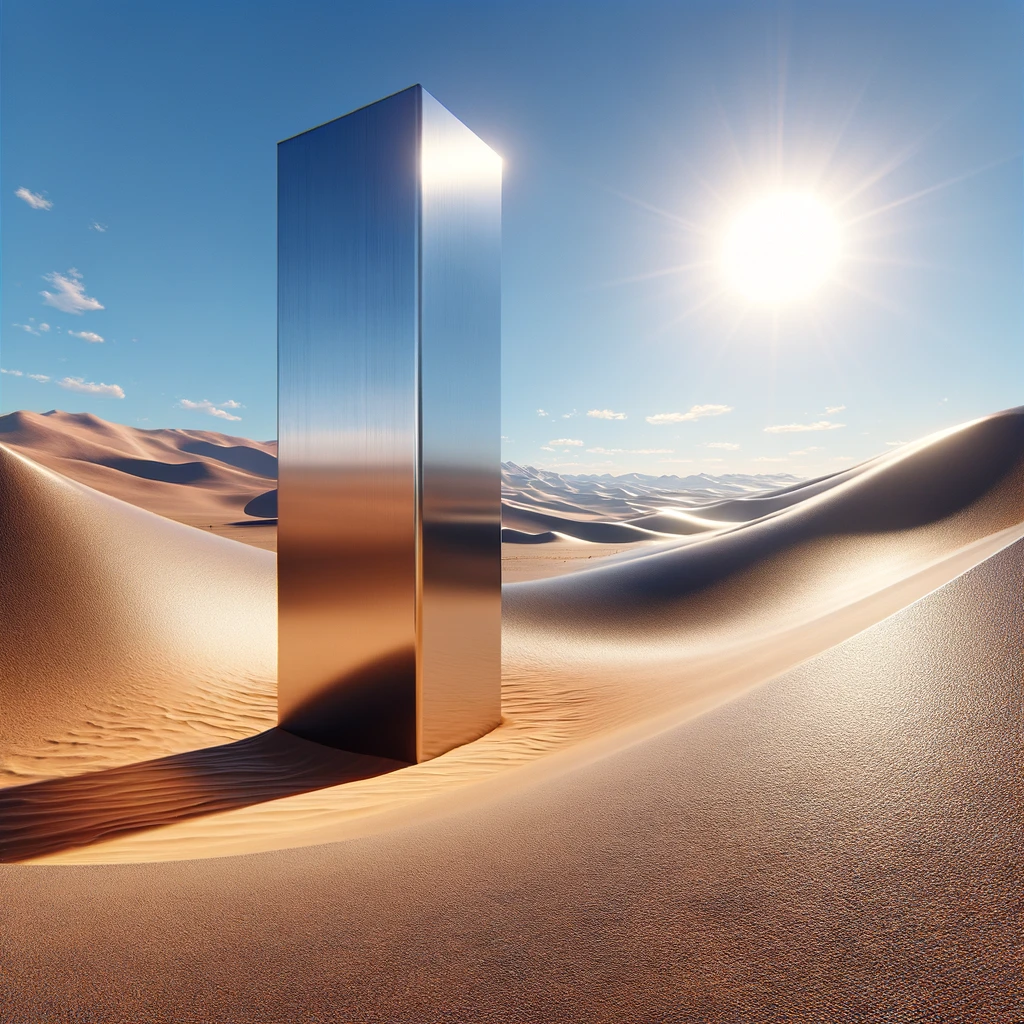 Awful monolith
Show me the code
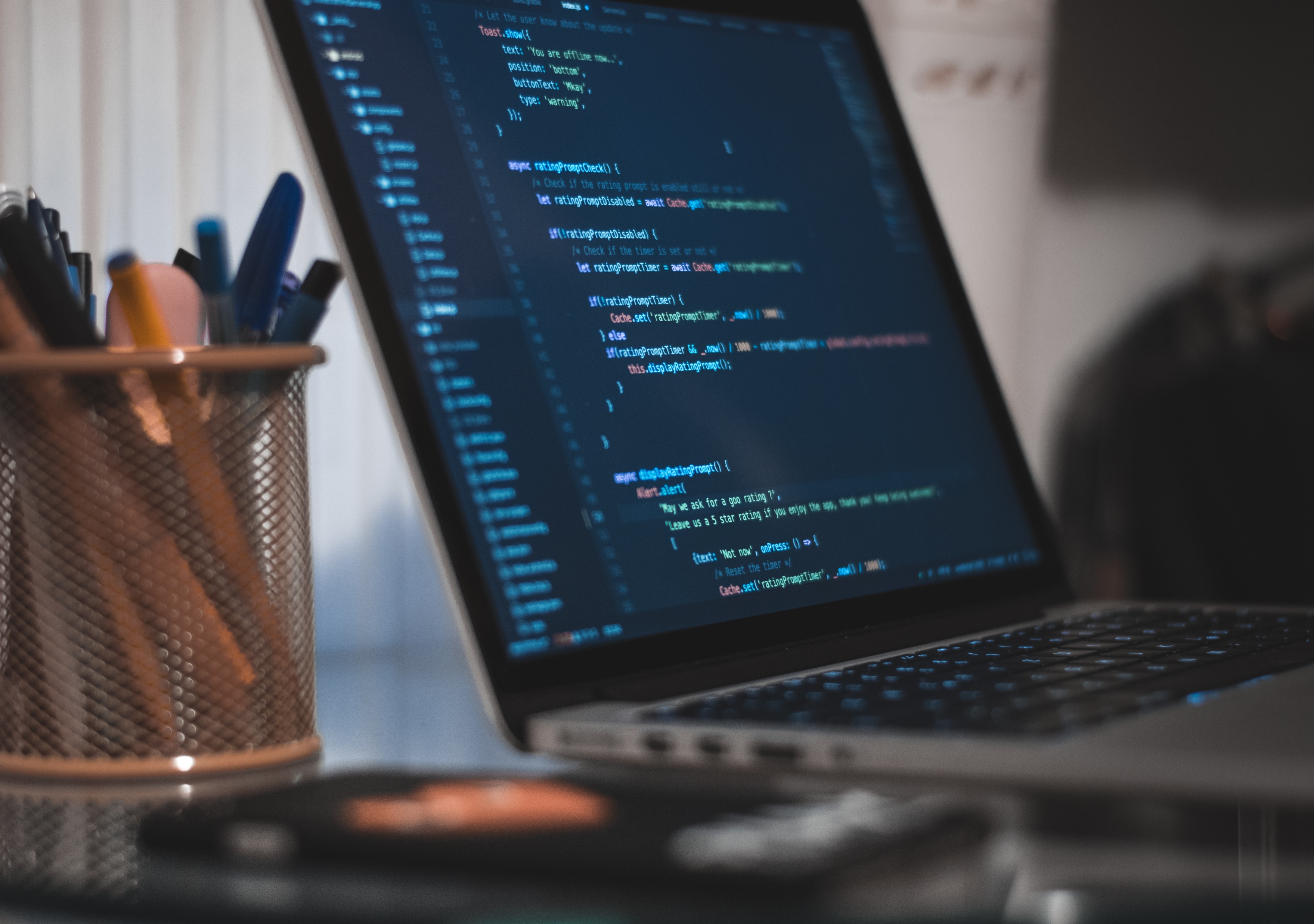 Exercise
What is wrong with branch-01?
[Speaker Notes: Inseriamo il concetto di modulare (quantum architecture)]
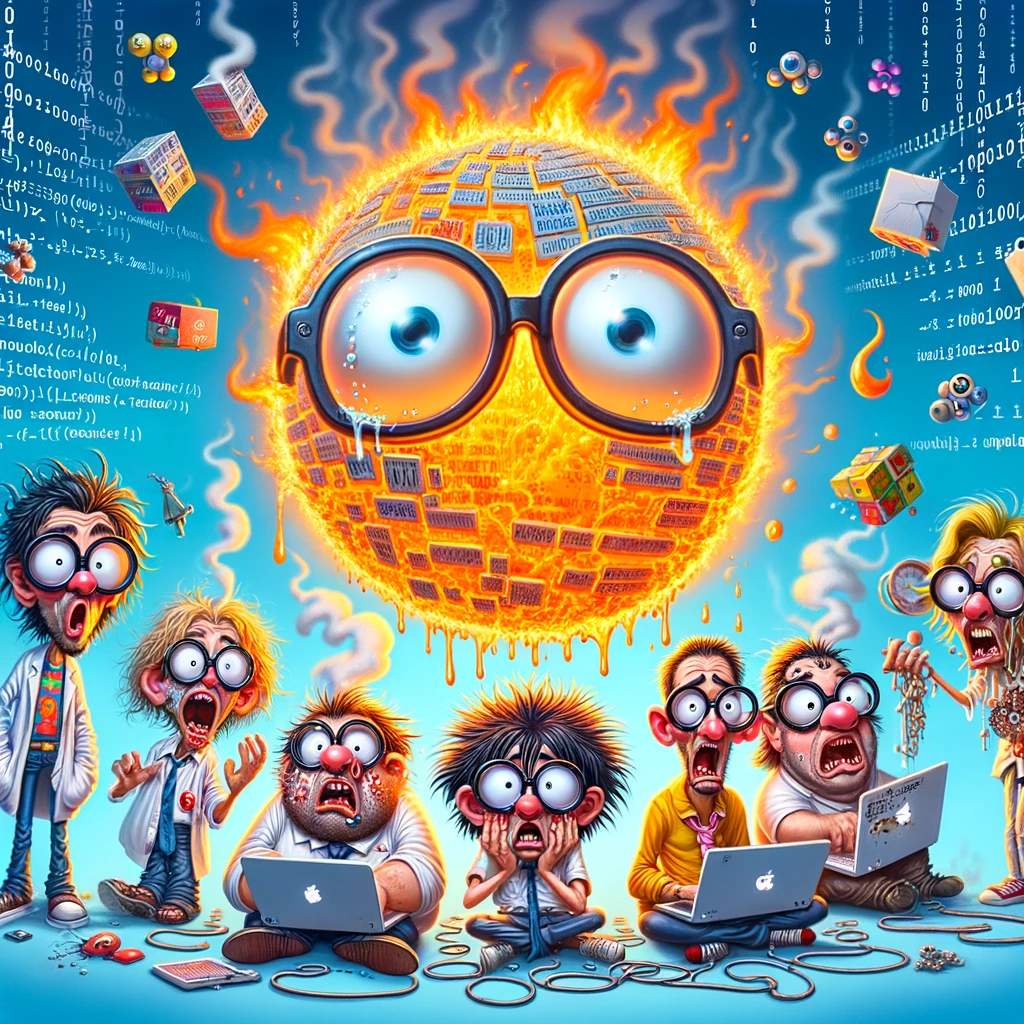 “Developers are drawn to complexity, like moths to a flame, often with the same outcome”Neal Ford
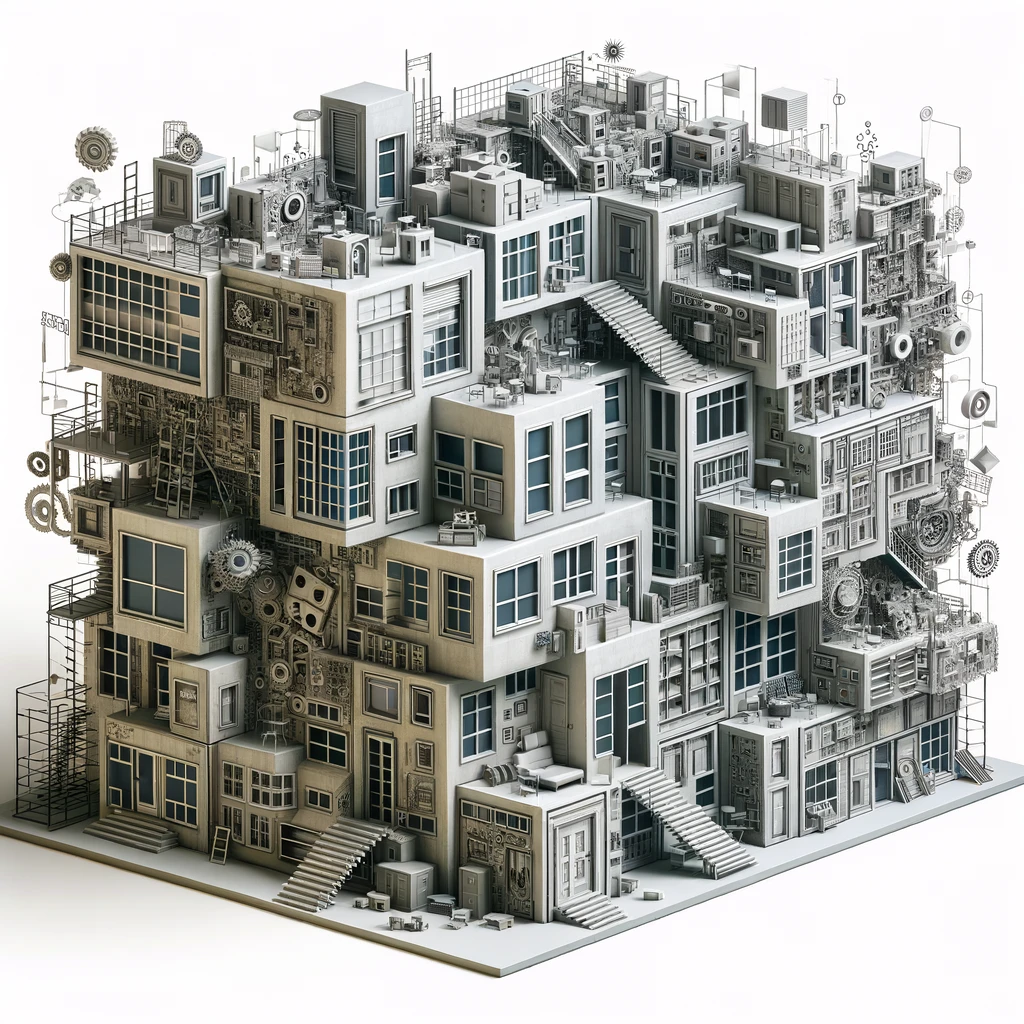 Big ball of mud
Lack of a clear architecture, leading to a system that is haphazardly structured and difficult to understand or modify.
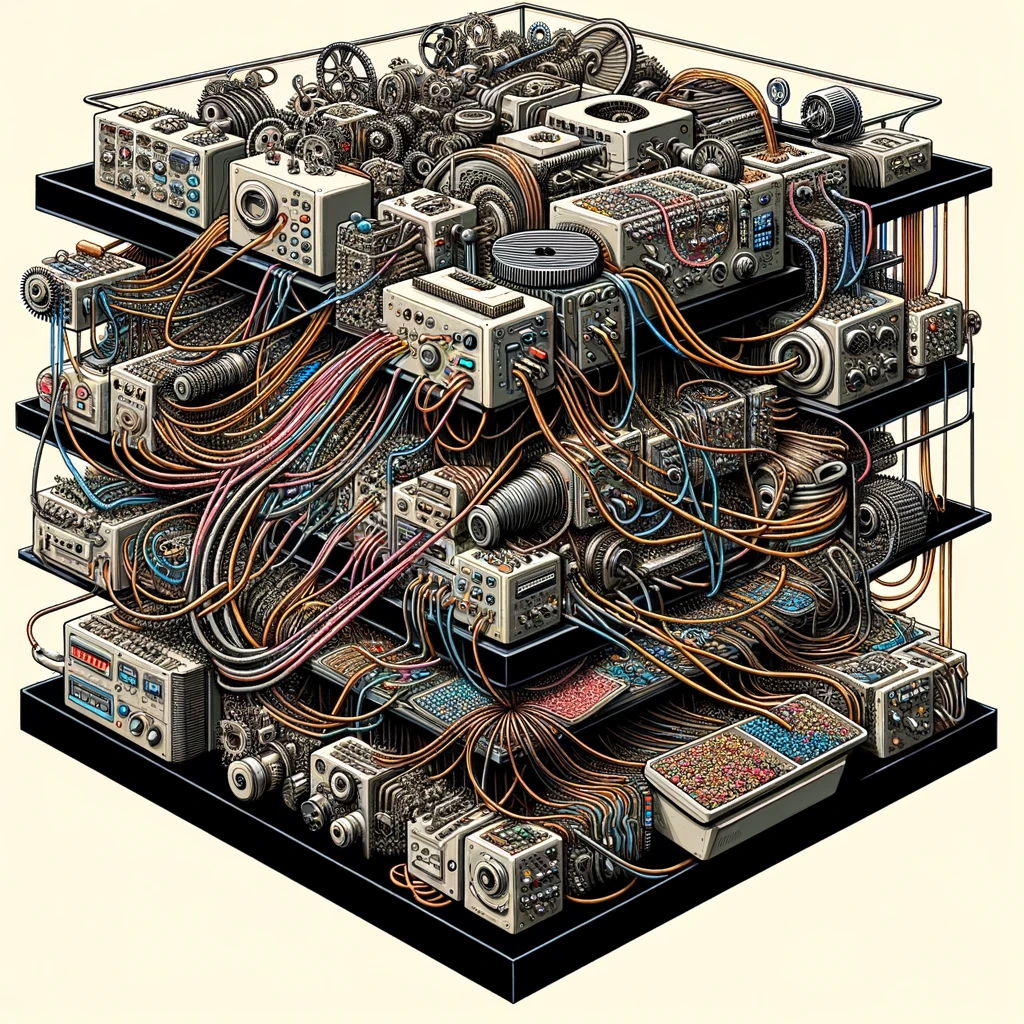 Lack of modularity
Failure to properly encapsulate different functionalities, leading to a system where changes in one module ripple through others.
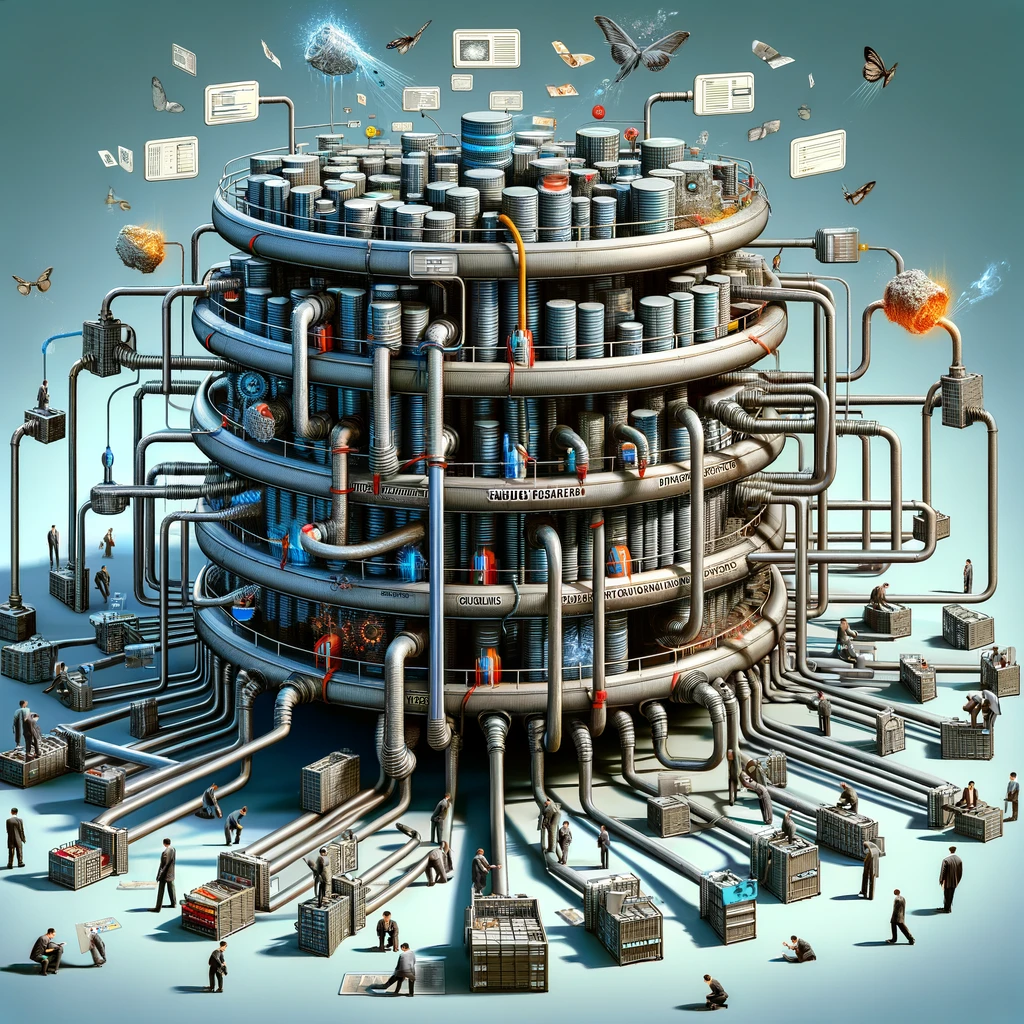 Shared data model
Different modules or functionalities directly accessing and modifying a shared data model, leading to high risk of data corruption and conflicts.
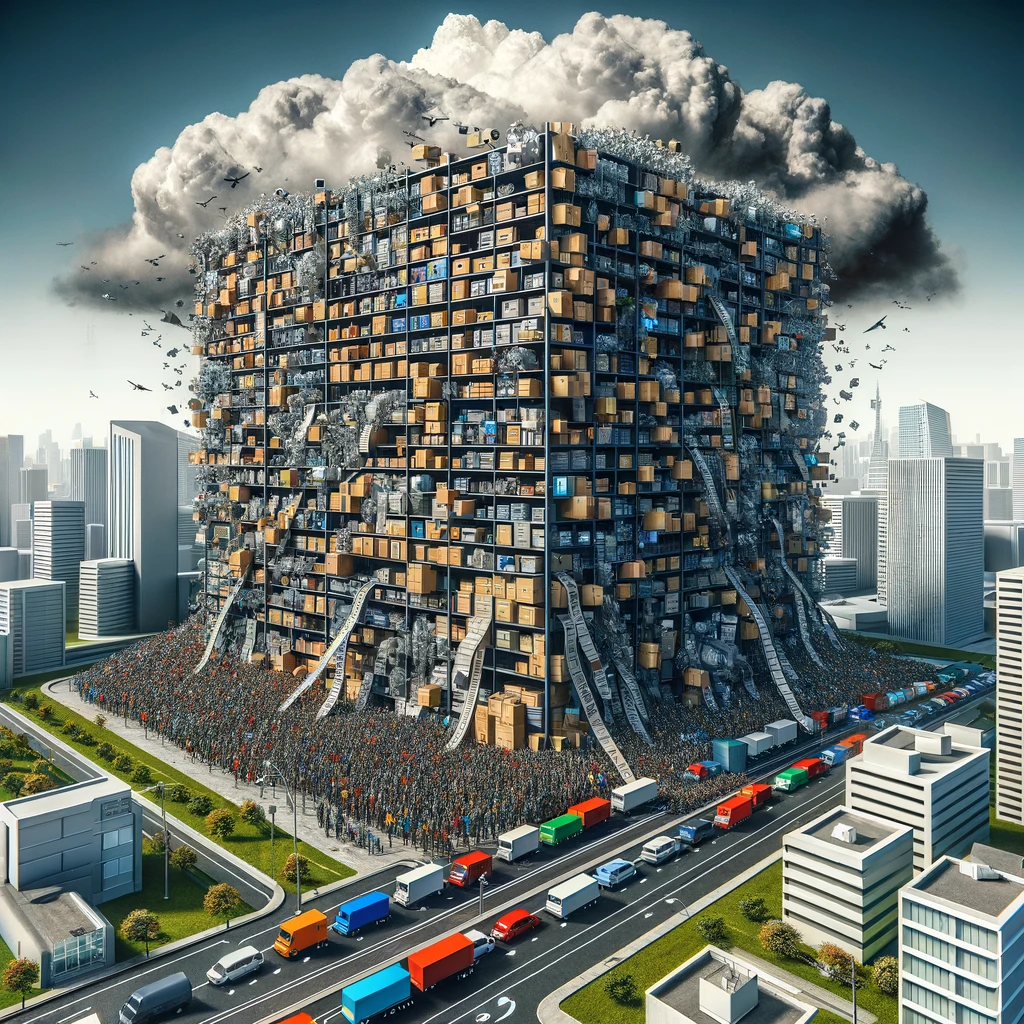 Monolithic database design
A single database for all application needs, creating a bottleneck and complicating any attempt to scale or separate concerns.
What is the impact of changes?
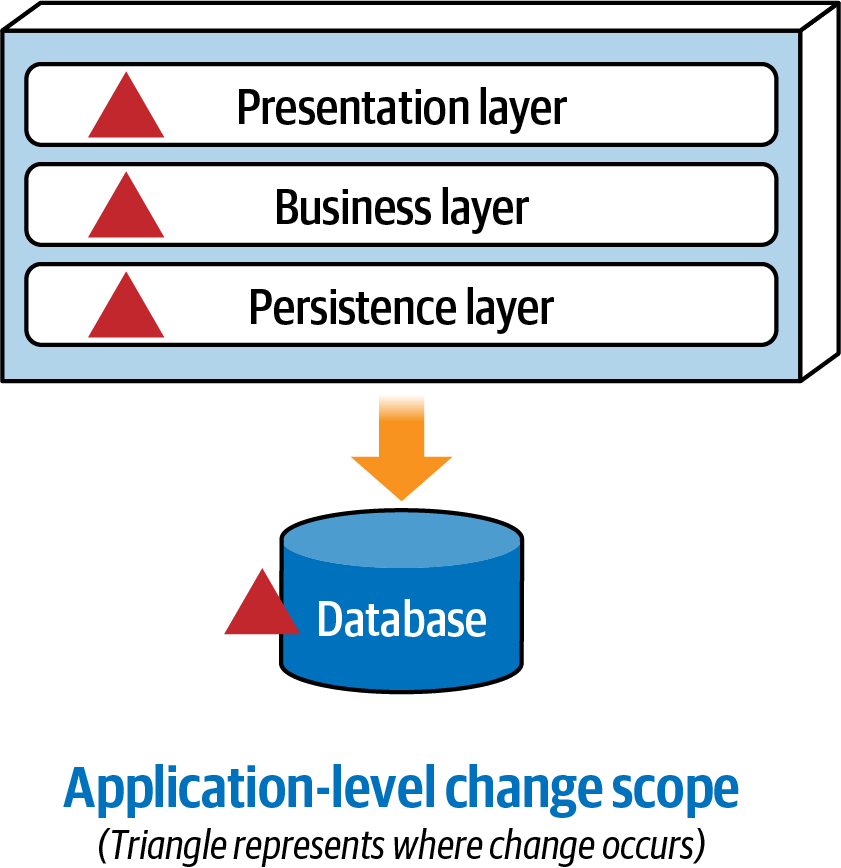 Neal Ford, Mark Richards, Pramod Sadalage, and Zhamak Dehghani
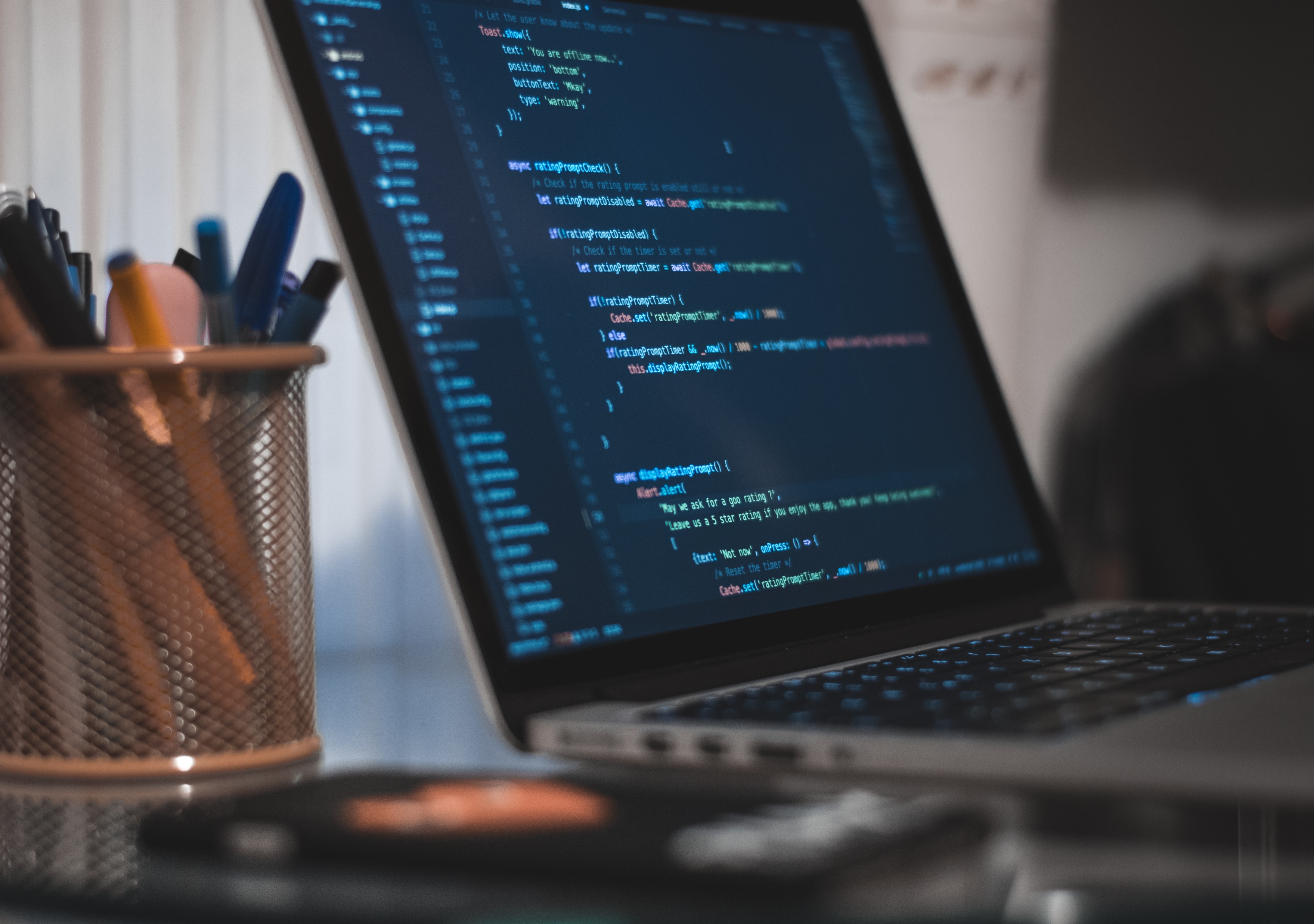 Exercise
Let’s start refactoring (branch-02)
[Speaker Notes: Inseriamo il concetto di modulare (quantum architecture)]
Other things we can do?
A DB for every module: Autonomy vs Consistency
Mediator pattern: Decoupling vs Verbosity
[Speaker Notes: SPIEGARE che sono scelte che non precludono una o l’altra]
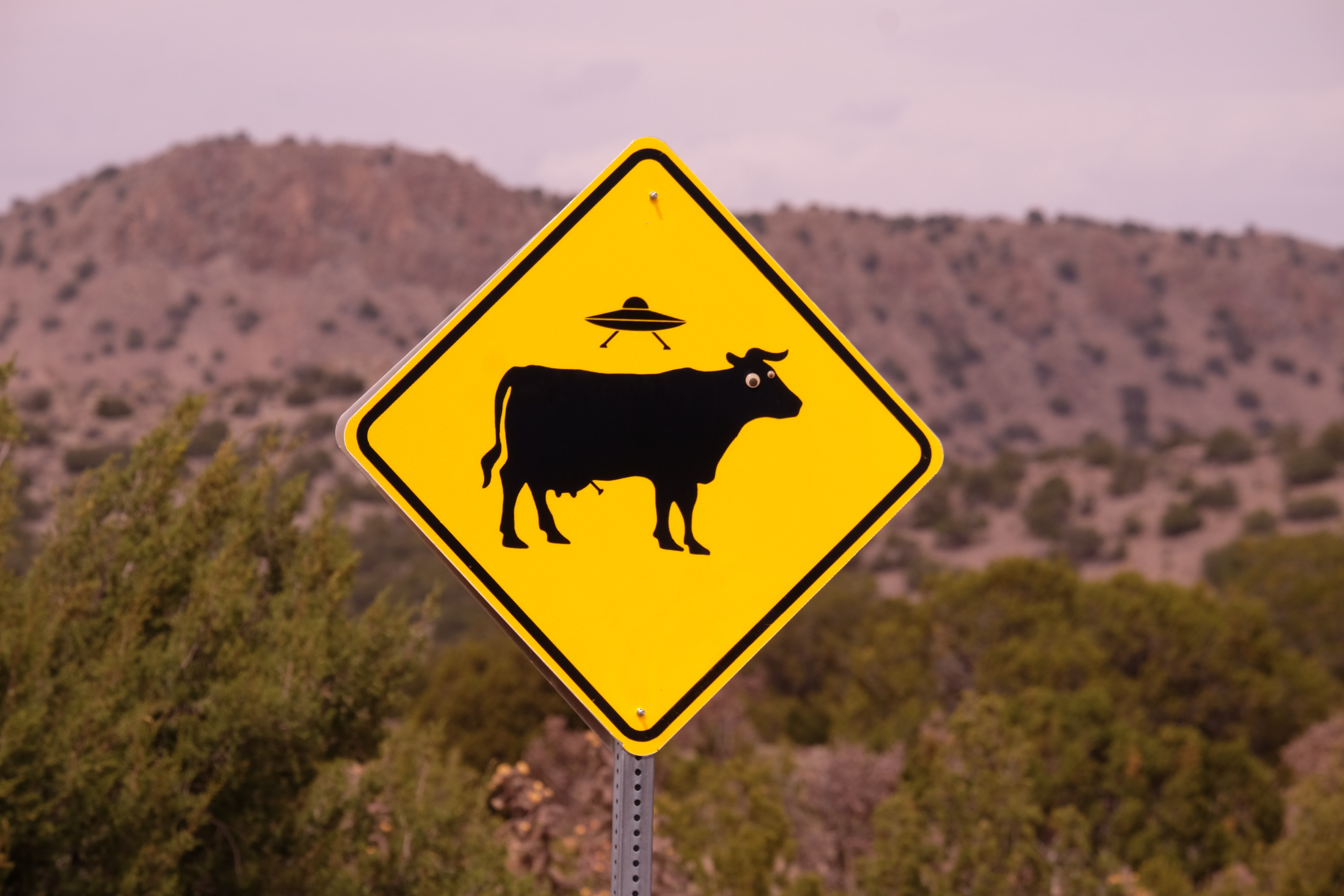 Disclaimer
Every solution has a price. 
Don't pair up with the first CQRS that comes along.
[Speaker Notes: quando si fanno le scelte bisogna sempre considerare i pro ed i contro delle scelte]
What is the impact of changes?
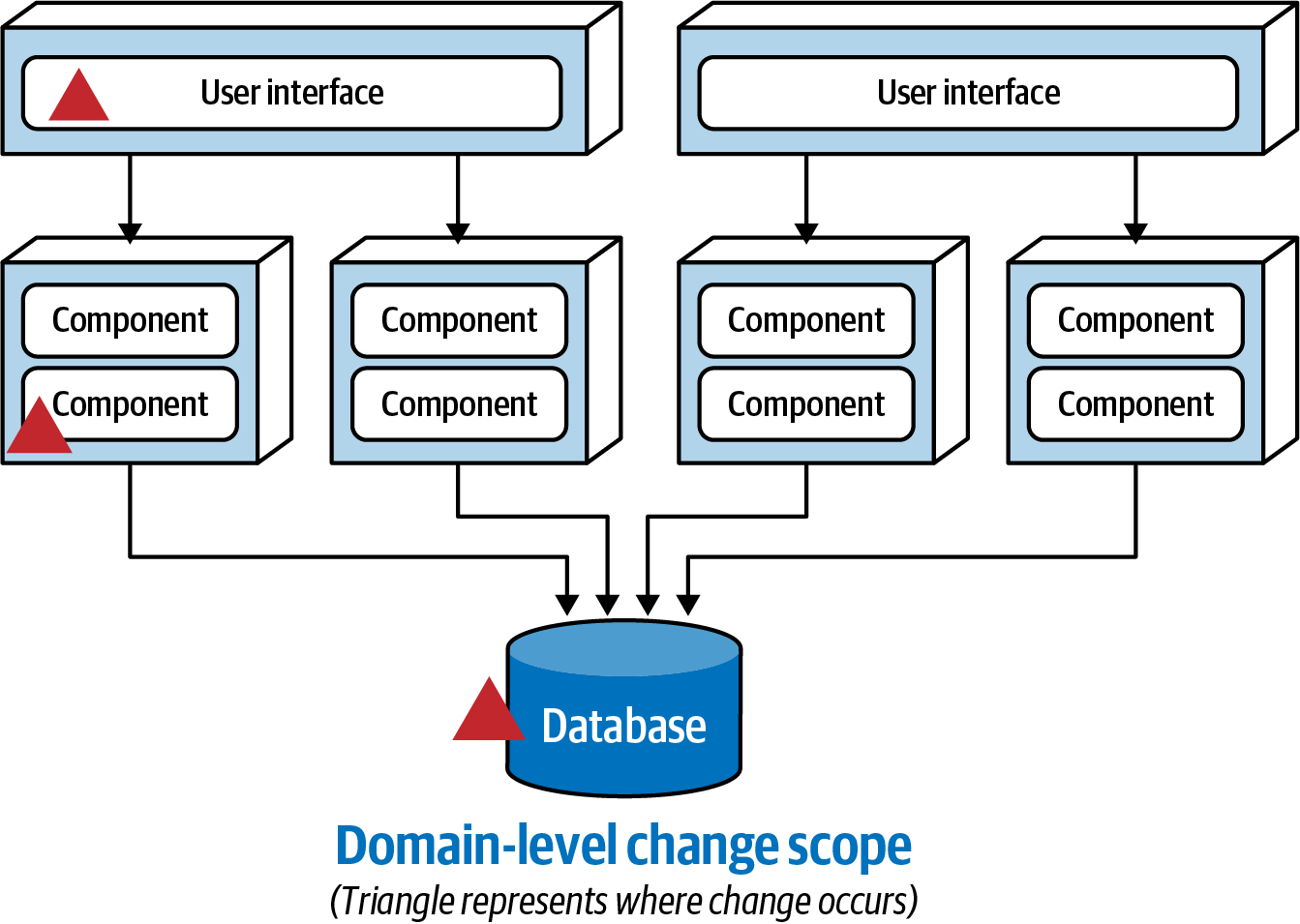 Neal Ford, Mark Richards, Pramod Sadalage, and Zhamak Dehghani
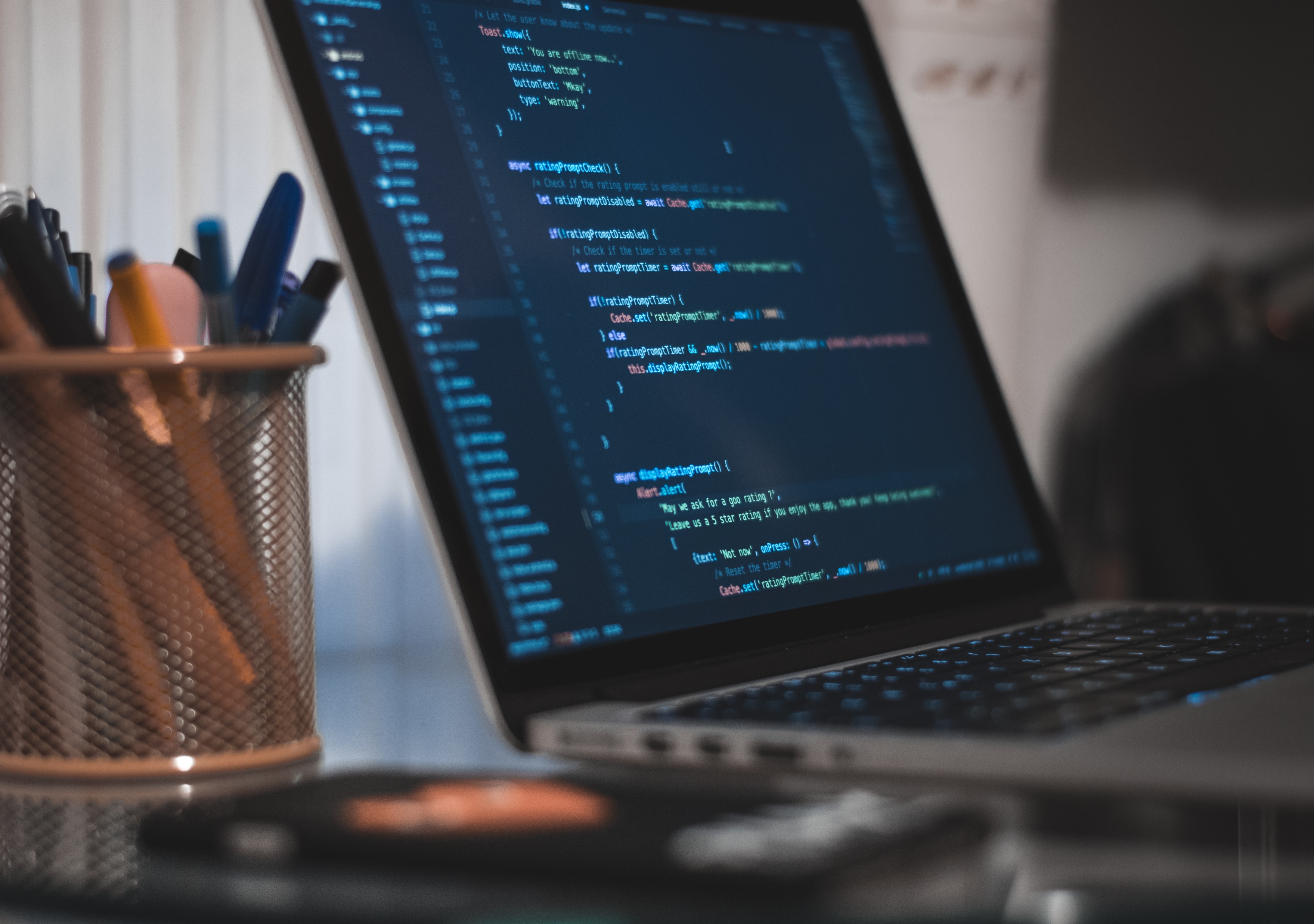 Exercise
How do you protect yourself?
[Speaker Notes: Inseriamo il concetto di modulare (quantum architecture)]
Testing strategy: E2E
Validate external behavior
Same payloads, same outcomes
Testing Strategy: Fitness Functions
Assert architectural rules
Protect module boundaries

“Any mechanism that performs an objective integrity assessment of some architecture characteristics or combination of architecture characteristics.”Building Evolutionary Architectures
Testing Strategy: Unit Tests
Pyramid structure
Fast feedback for domain logic
Need More Scalability?How do you achieve that without microservices?
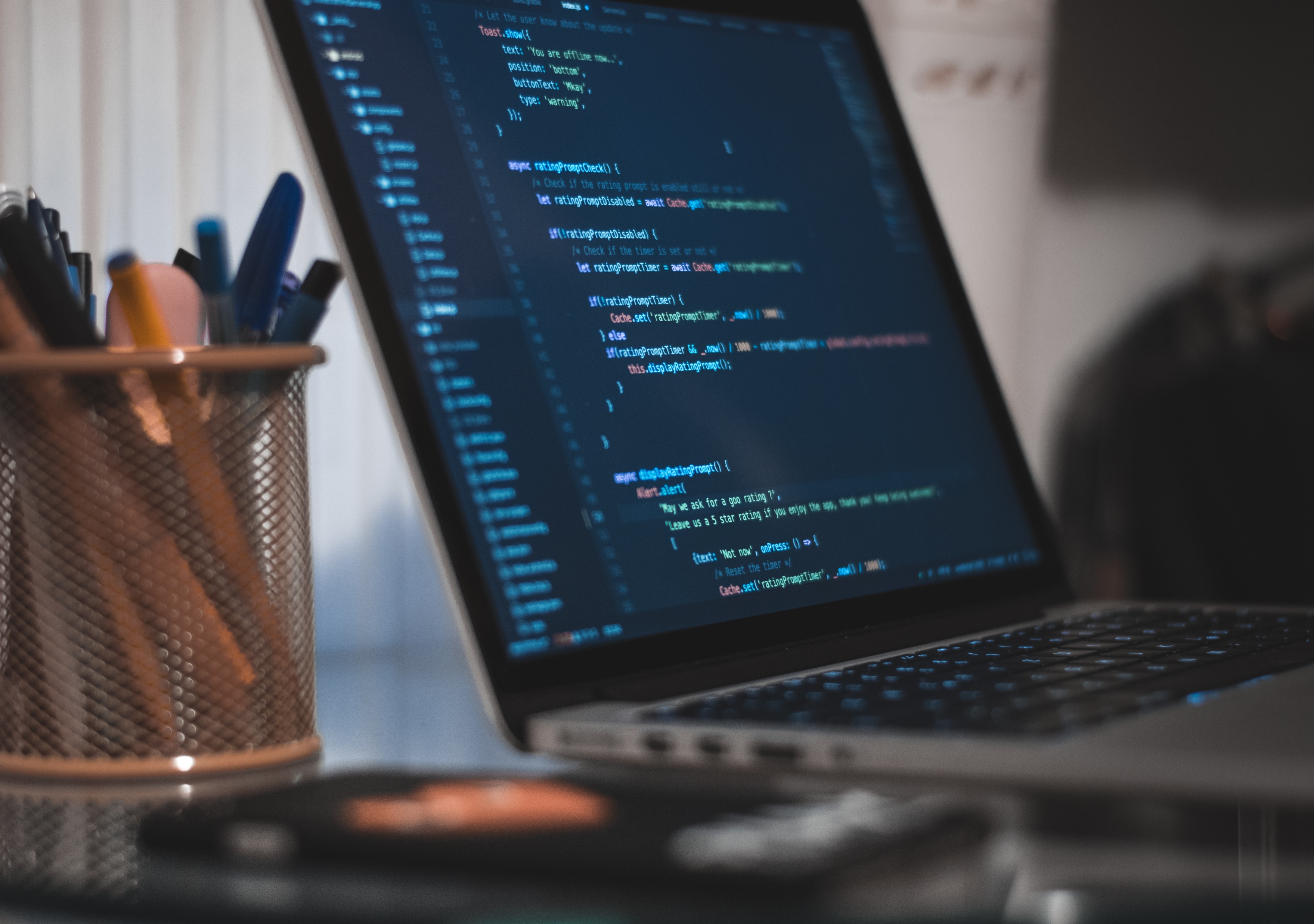 Exercise
Let’s add events! (branch-03)
[Speaker Notes: Inseriamo il concetto di modulare (quantum architecture)]
CQRS+ES
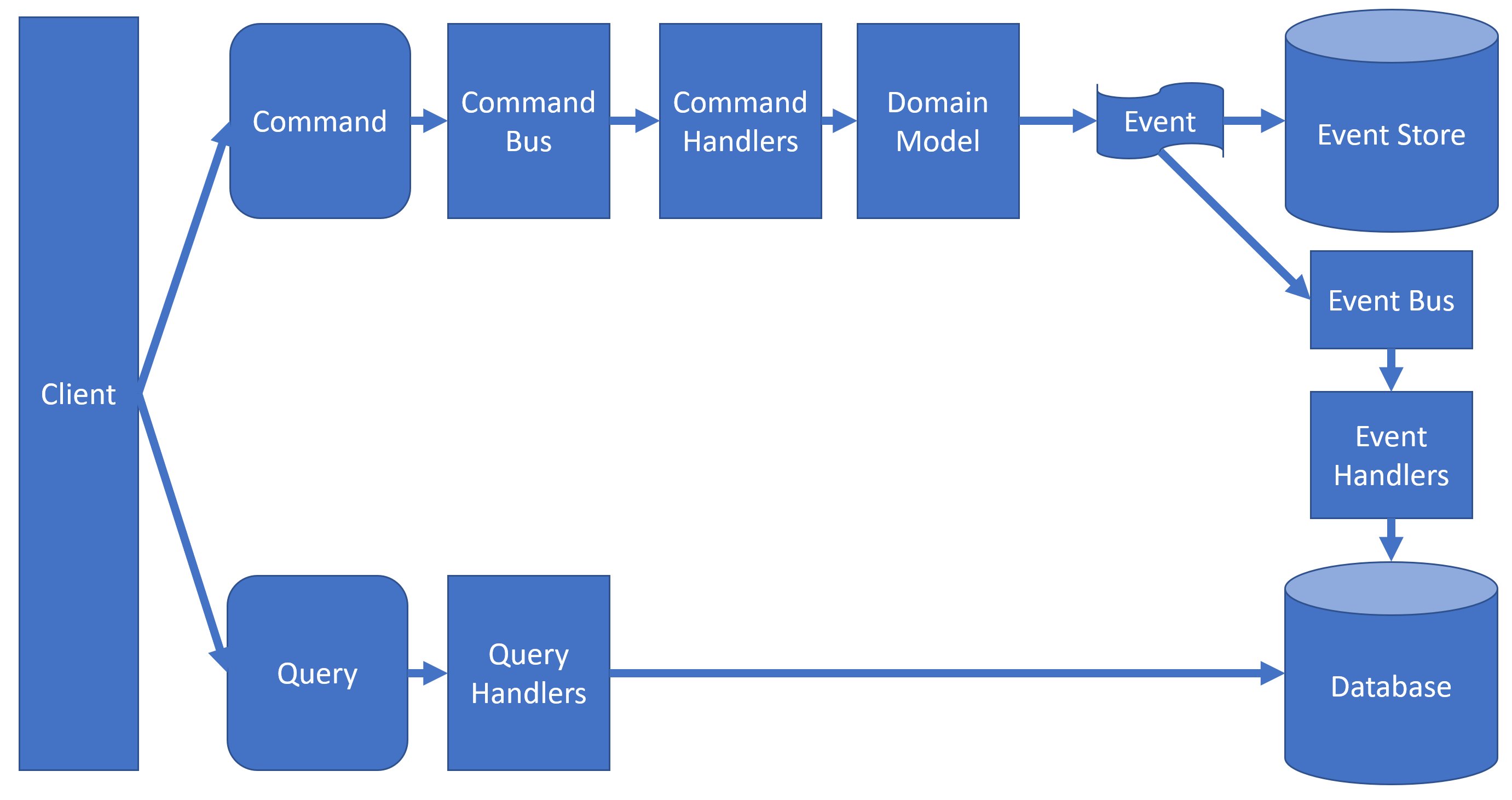 Given, When, Then
The essential idea is to divide a scenario into three sections: 
Given: describes the state of the aggregate before sending the command. A kind of prerequisite of the test.
When: represents the command to be sent to the aggregate.
Then/Expect: describes the state changes expected as a result of the command.
“Software architecture it's abstract by nature and we must ground it with some implementation details to make it concrete”
Bibliography
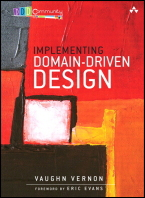 Implementing Domain-Driven Design
The Software Architect Elevator
Learning Domain-Driven Design: Aligning Software Architecture and Business Strategy
Hands-On Domain-Driven Design with .NET Core
Software Architecture: The Hard Parts
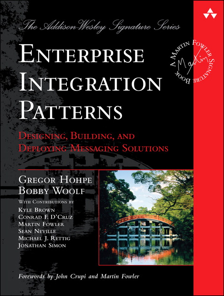 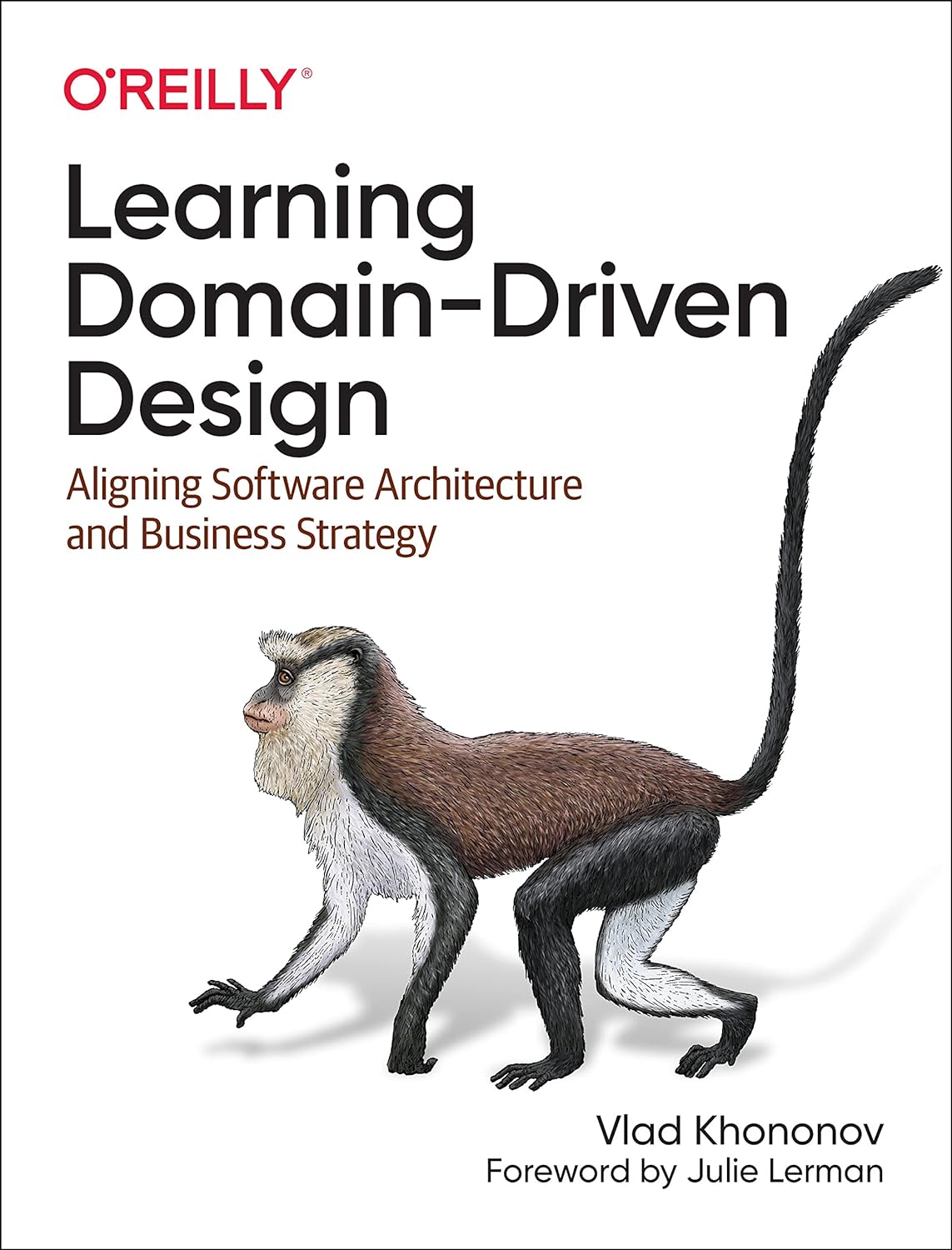 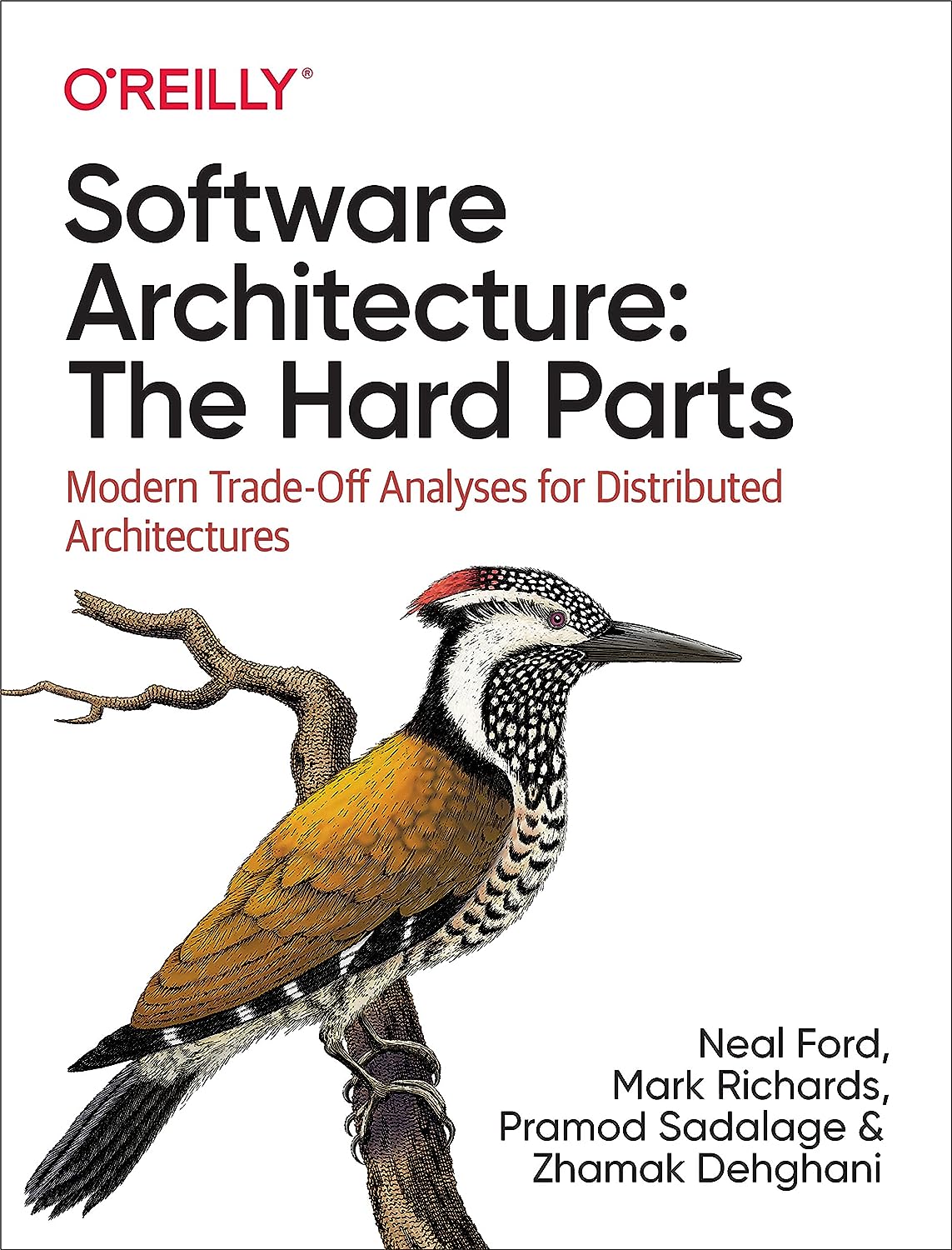 This workshop was based on the concepts explained in our recently released book

Use DDD20 for a 20% discount during the conference days
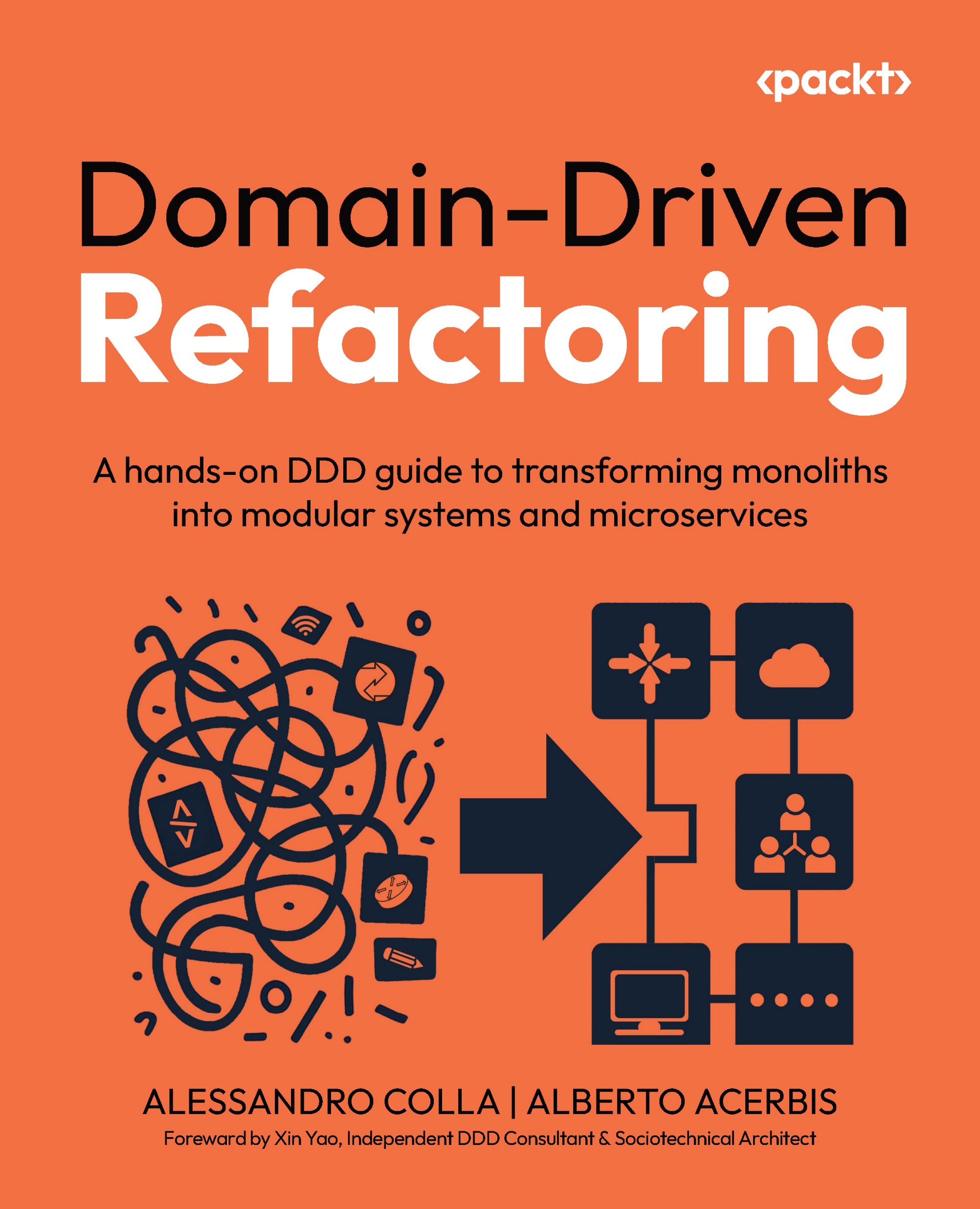 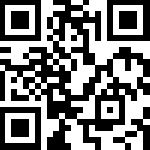 Thank you!We hope you learned something while having fun
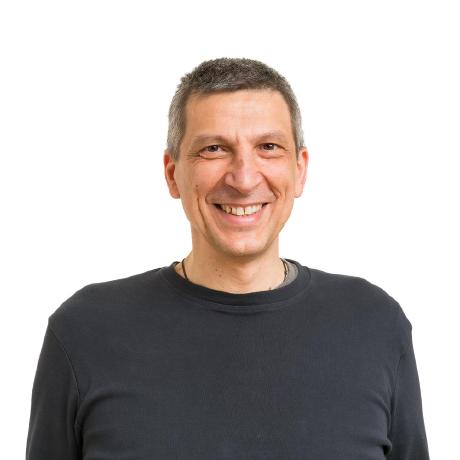 linkedin.com/in/aacerbis/
alberto.acerbis@intre.it


linkedin.com/in/alessandrocolla
alessandro.colla@evoluzione.agency
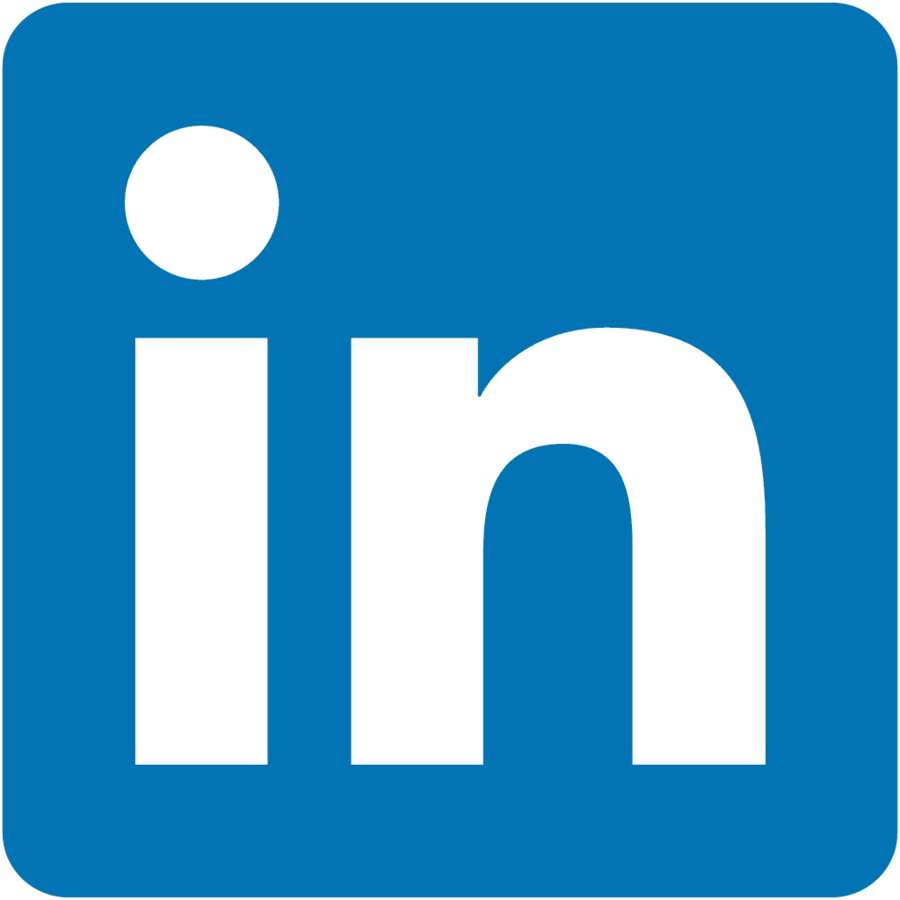 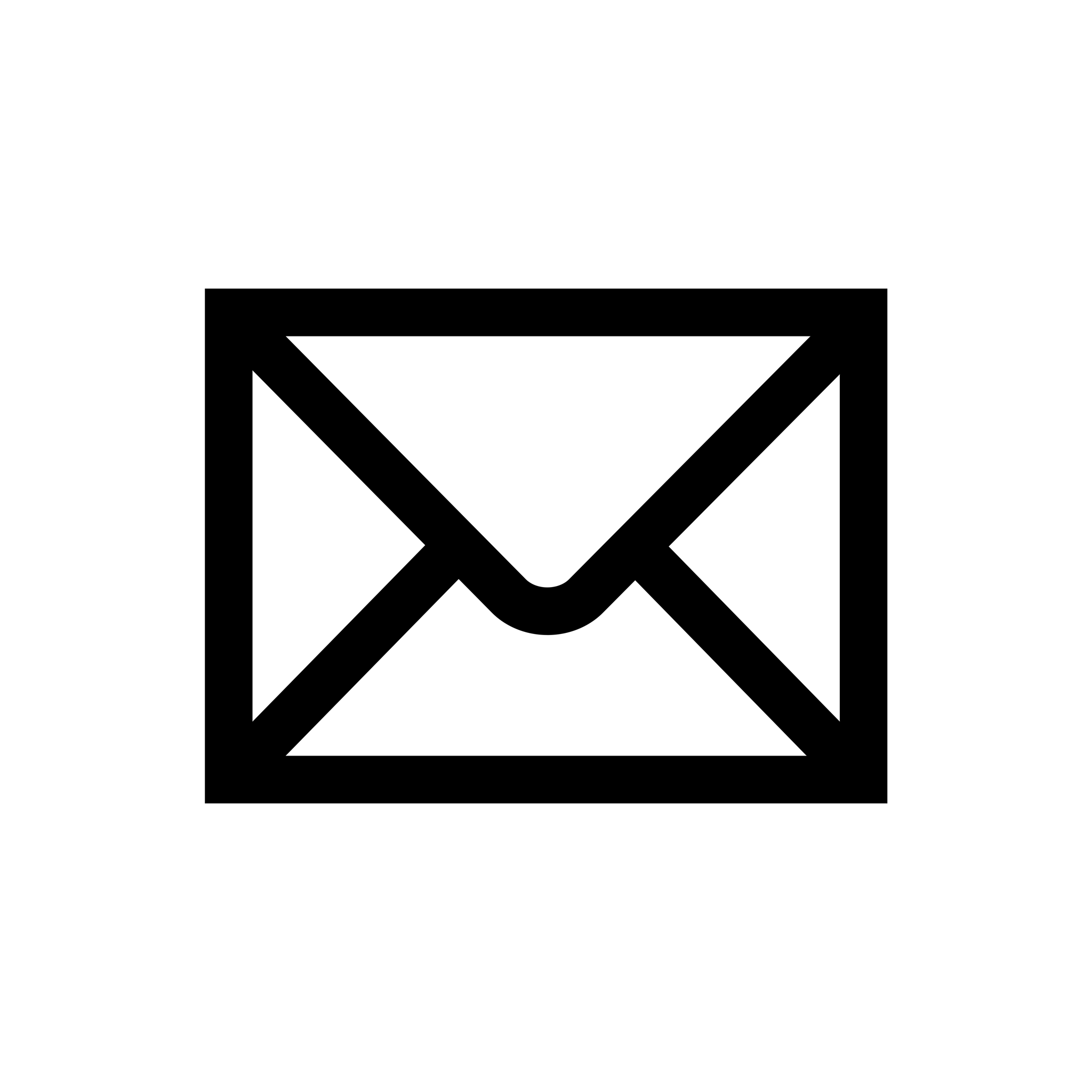 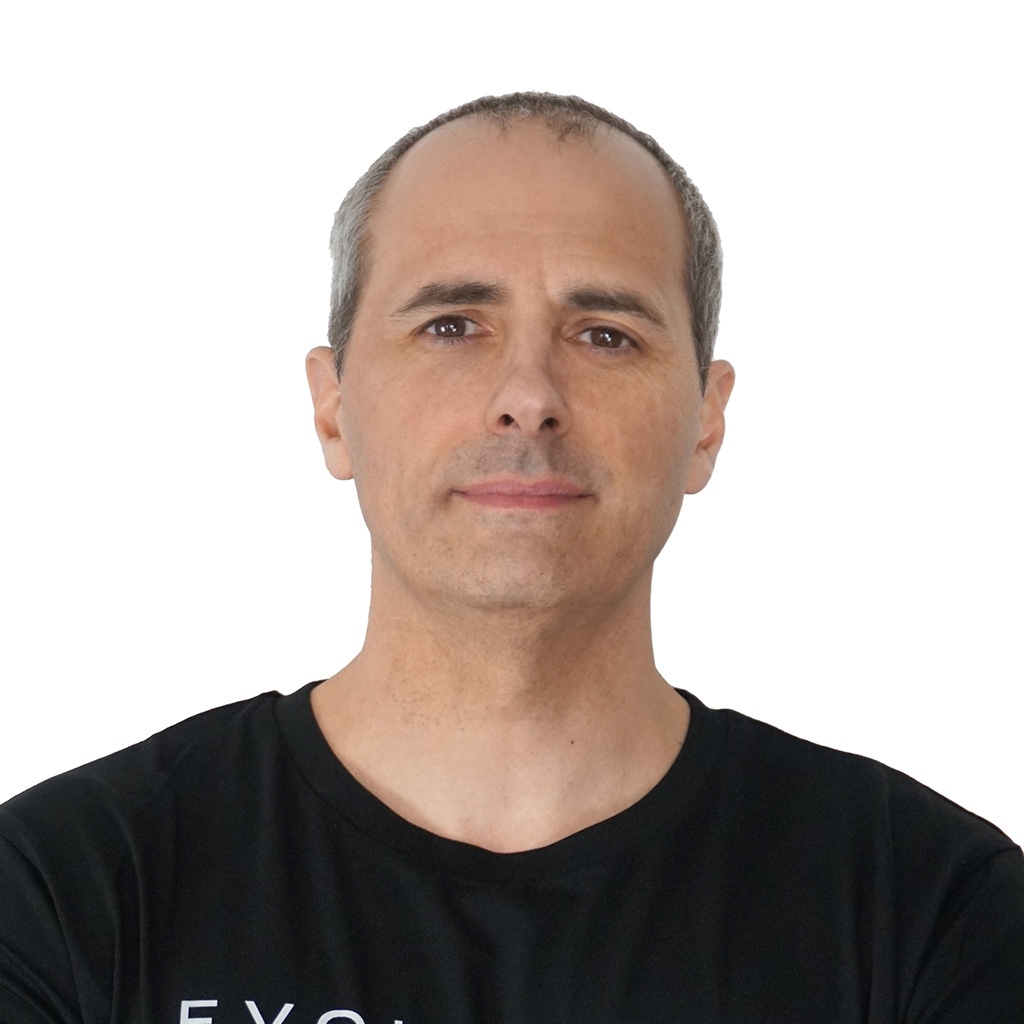 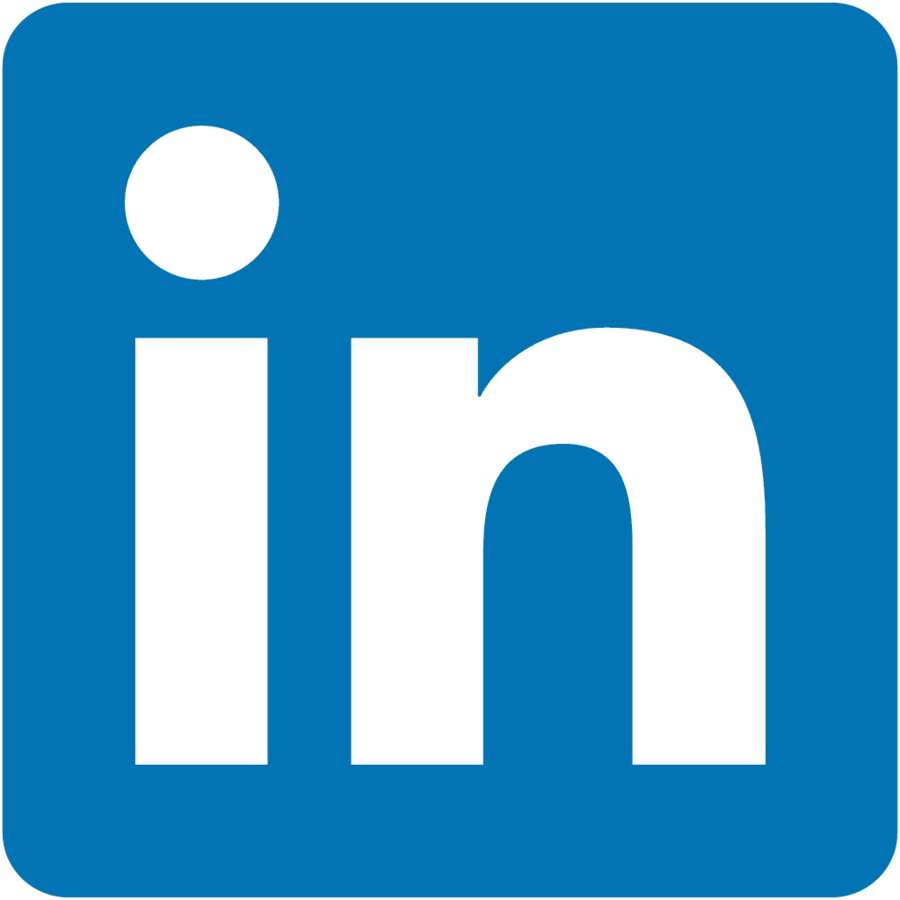 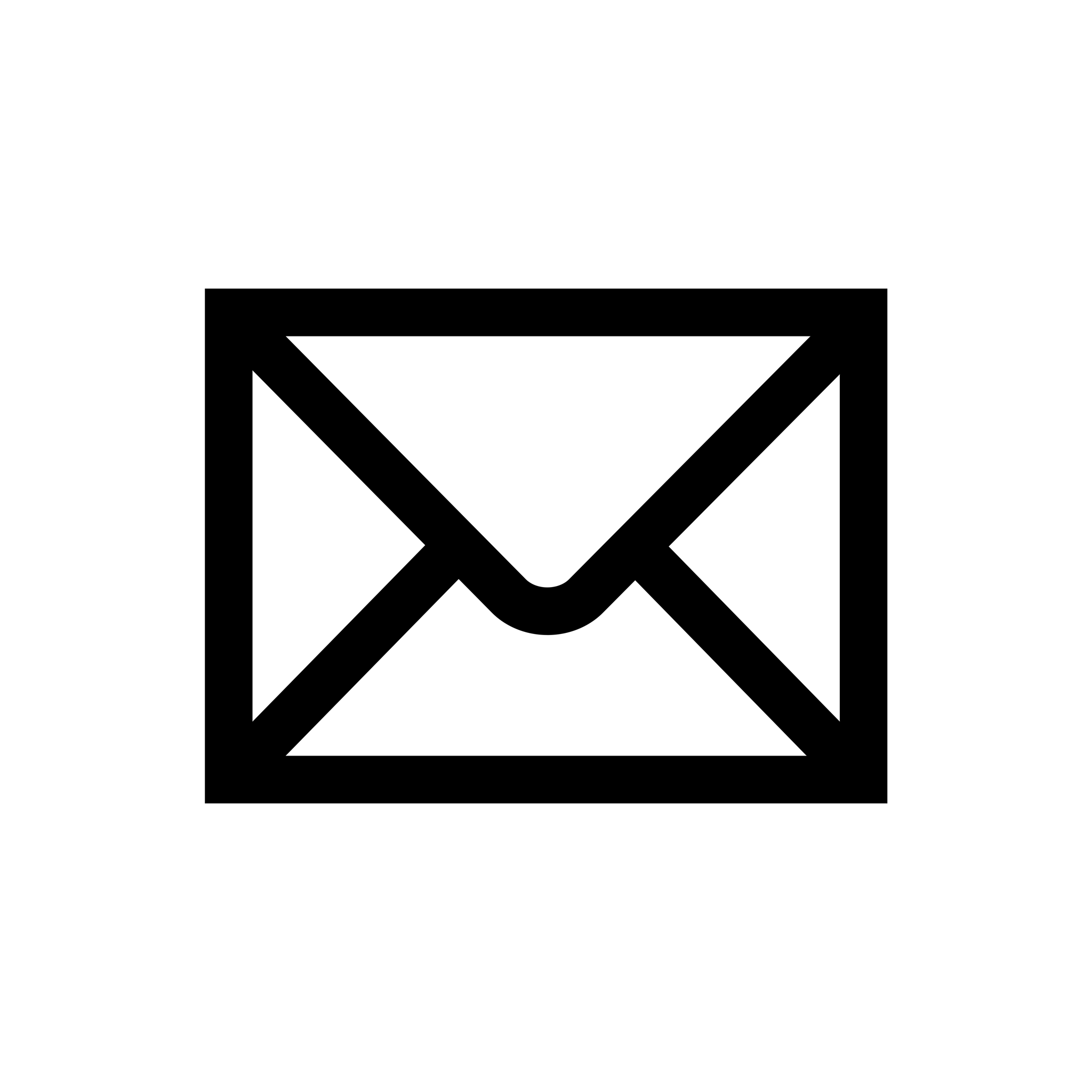